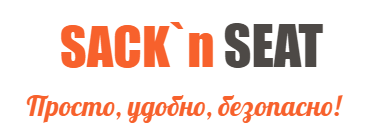 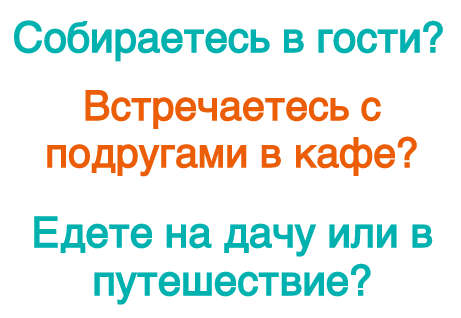 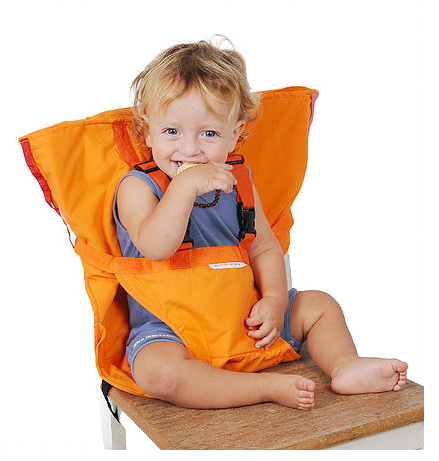 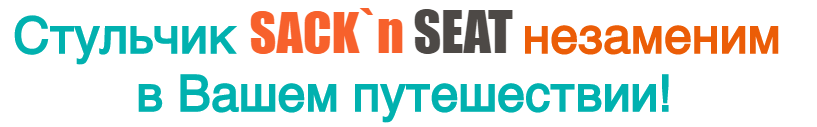 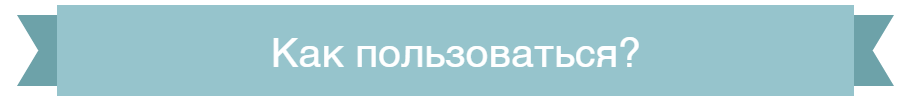 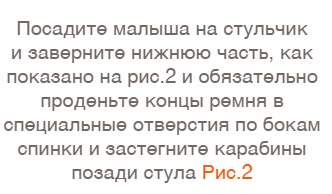 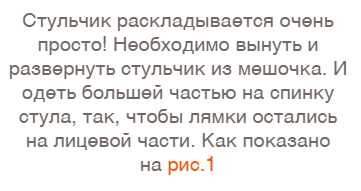 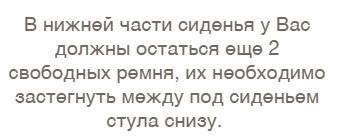 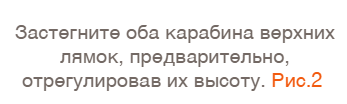 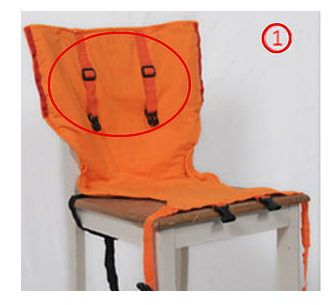 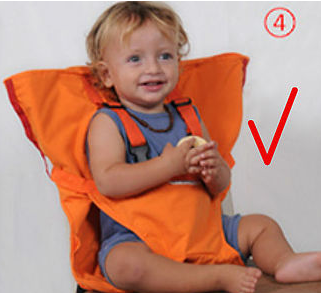 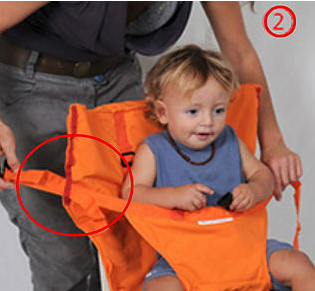 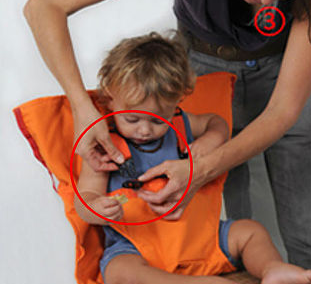 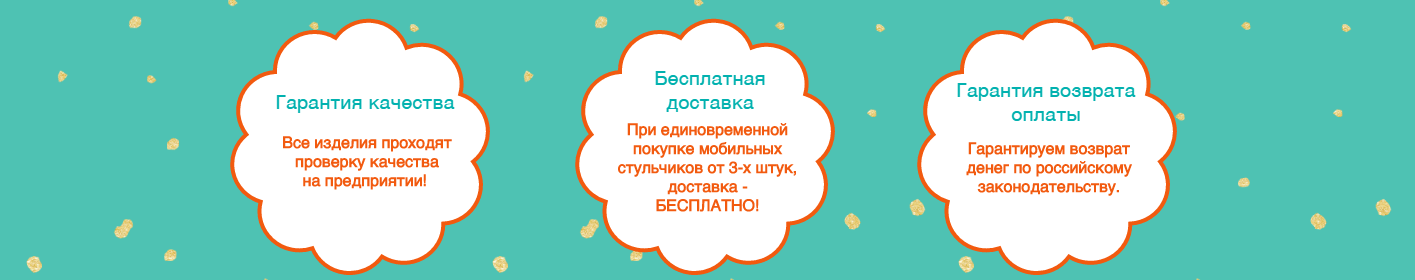 И ЕЩЕ ПАРА ВОПРОСОВ: